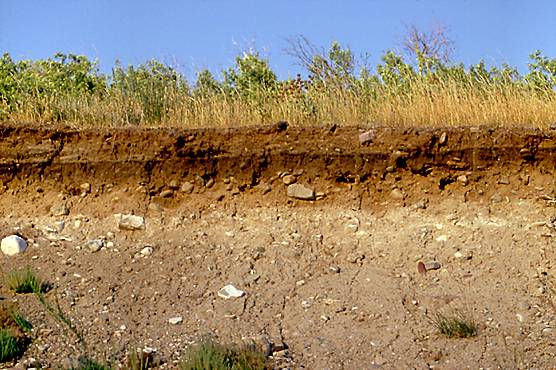 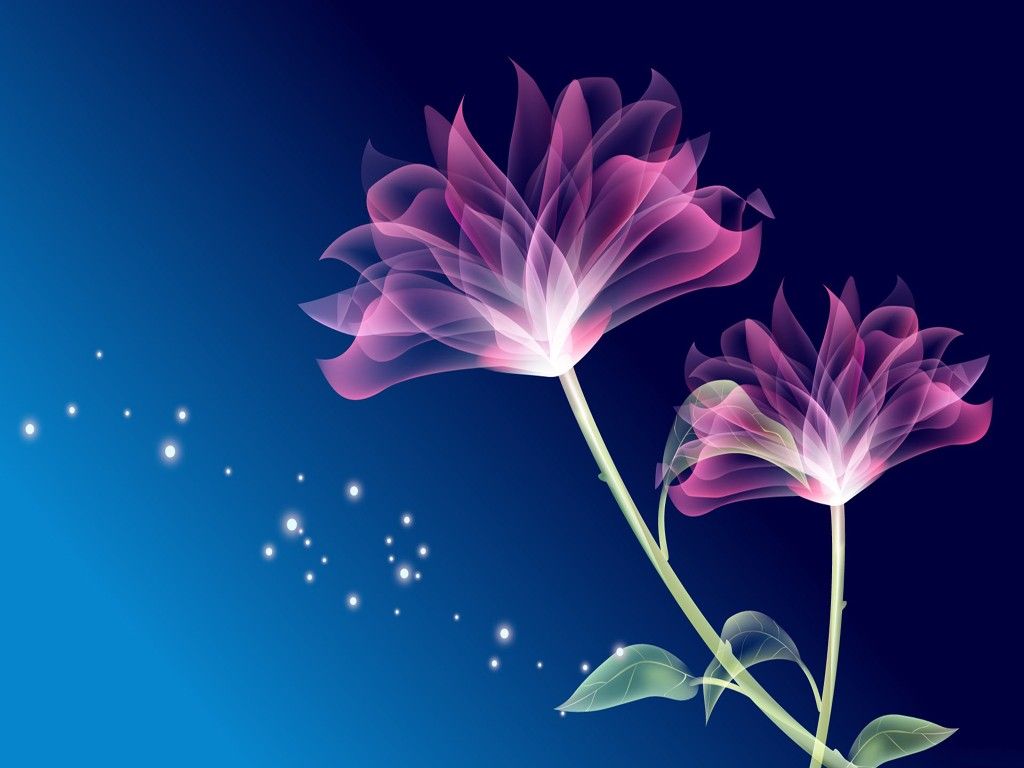 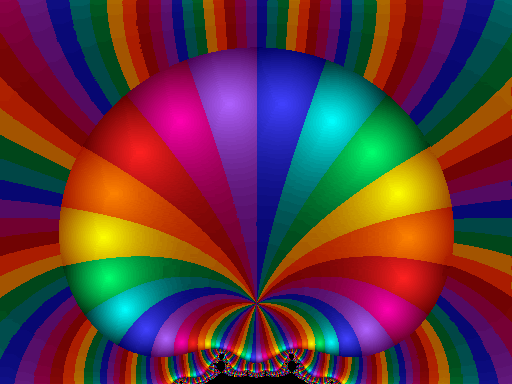 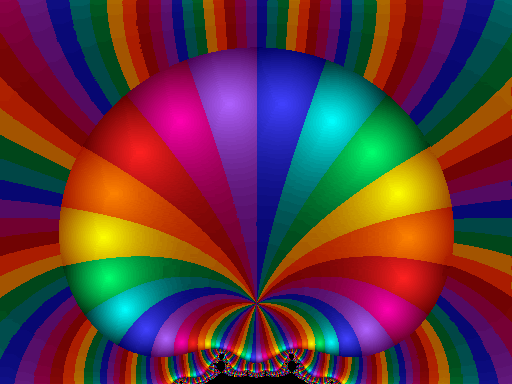 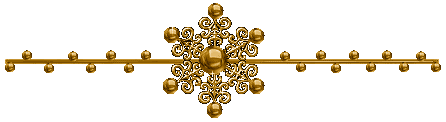 পরিচিতি
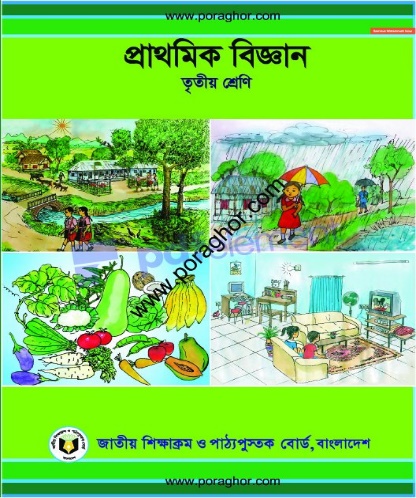 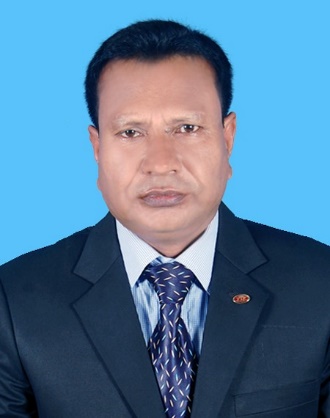 শ্রেণিঃ- তৃতীয়।
বিষয়ঃ- প্রাথমিক বিজ্ঞান।
অধ্যায়ঃ- ৫ (মাটি )।
পাঠঃ- বিভিন্ন ধরনের মাটি।
মোঃ শফিকুল ইসলাম
প্রধান শিক্ষক
সরুগ্রাম সরঃ প্রাঃ বিদ্যালয় ,
ধুনট বগুড়া।
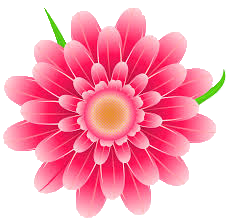 এসো একটি ভিডিও দেখি-
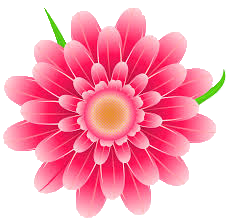 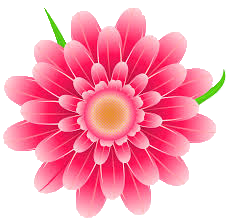 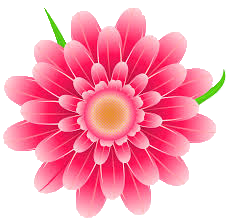 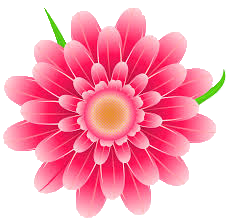 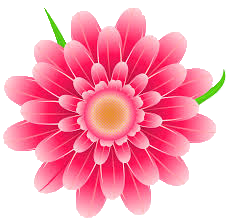 ভিডিওটিতে কি দেখলে?
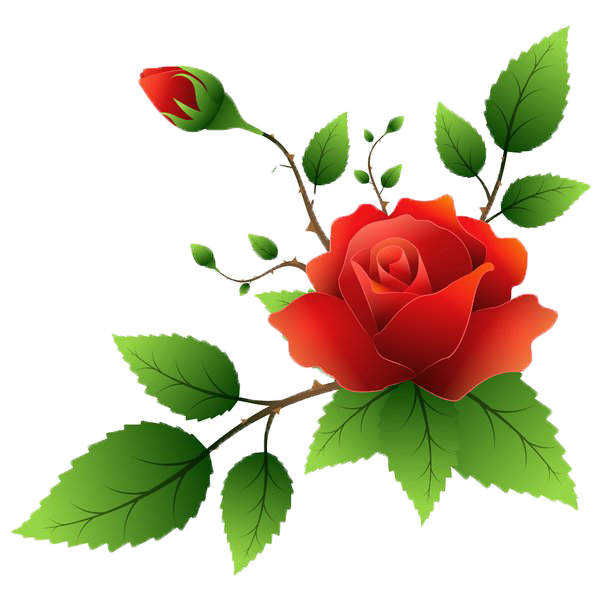 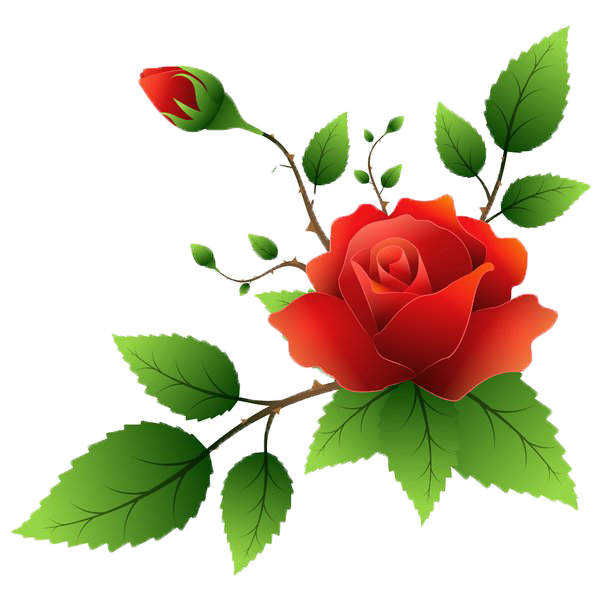 মেশিন দিয়ে মাটি কাটছে।
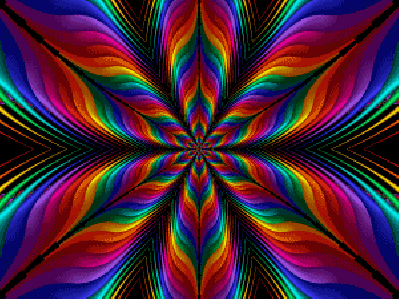 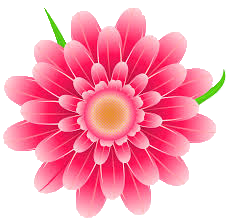 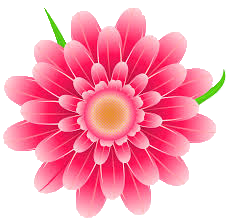 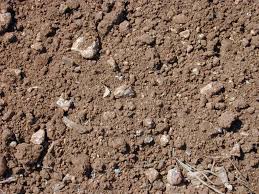 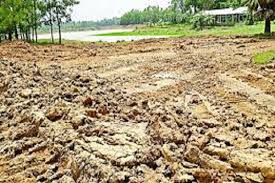 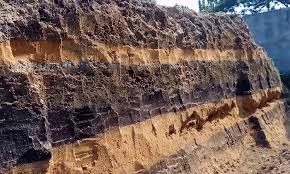 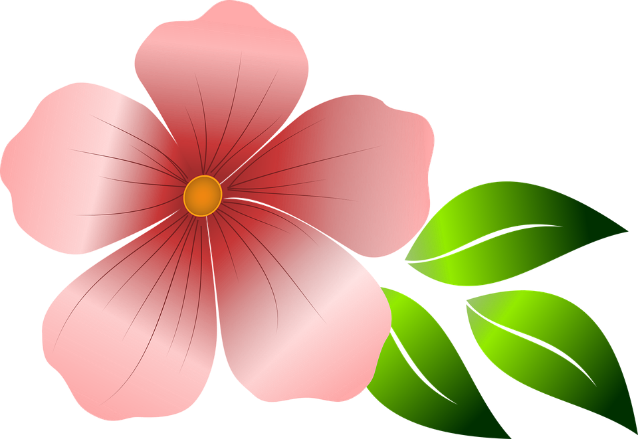 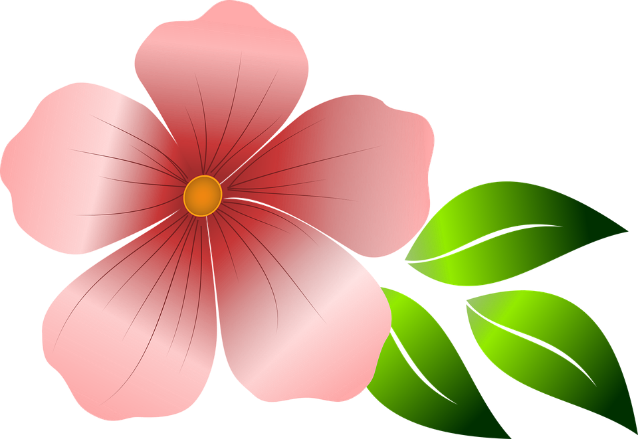 শিখন ফল
৪.১.১ মাটি কয় প্রকার তা বলতে পারবে।
৪.১.২ গঠন অনুযায়ী মাটি শনাক্ত করতে
         পারবে।
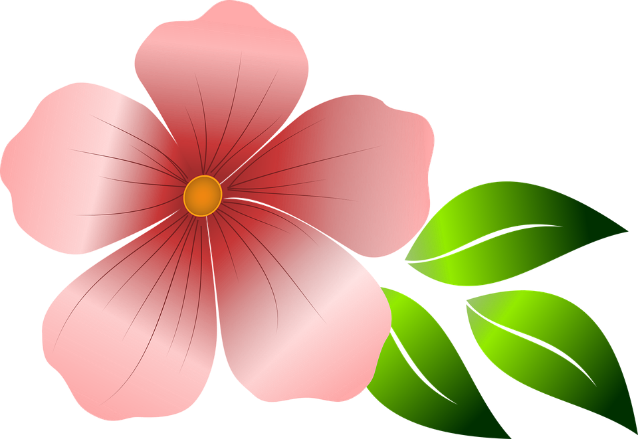 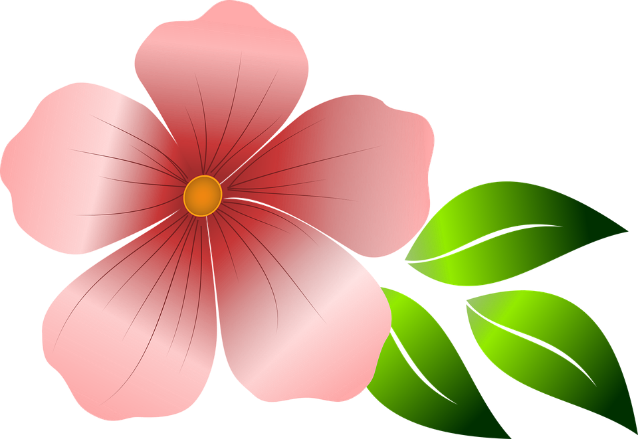 মাটিতে উপস্থিত বিভিন্ন উপাদানের ভিত্তিতে মাটিকে তিন শ্রেণিতে ভাগ করা যায়,যথা-
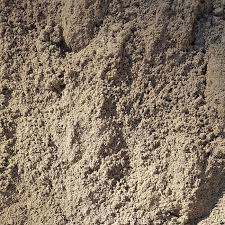 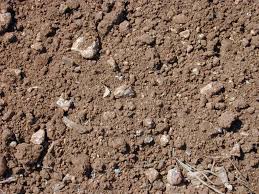 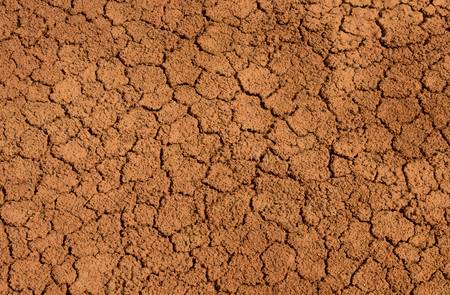 এঁটেল মাটি
দোআঁশ মাটি
বেলে মাটি
এঁটেল মাটি
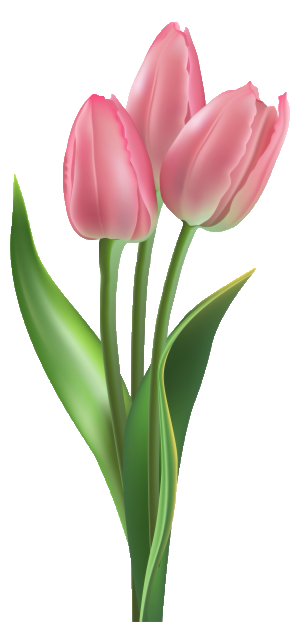 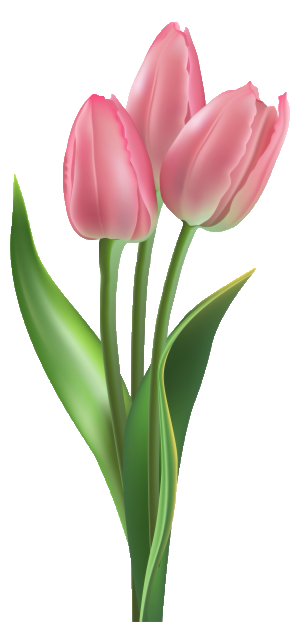 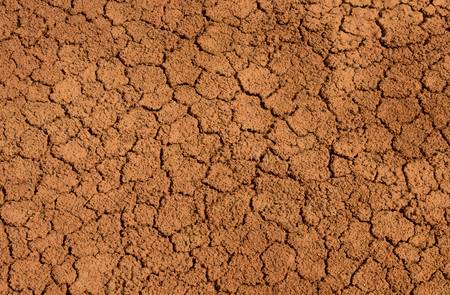 এঁটেল মাটি সাধারণত লালচে রঙের হয়। ভেজা মাটি হাতে ধরলে আঠালো মনে হয়,শুকনো মাটি মসৃণ। তিন ধরনের মাটির মধ্যে এঁটেল মাটির কণা সবচেয়ে ছোট।
বেলে মাটি
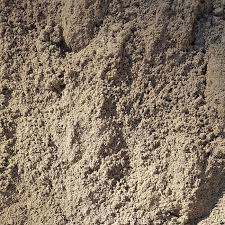 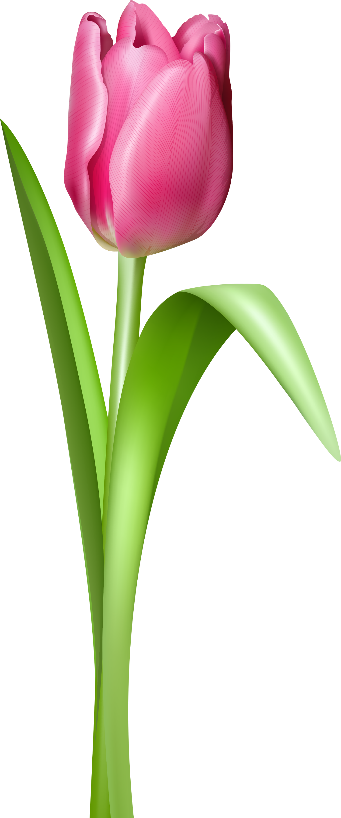 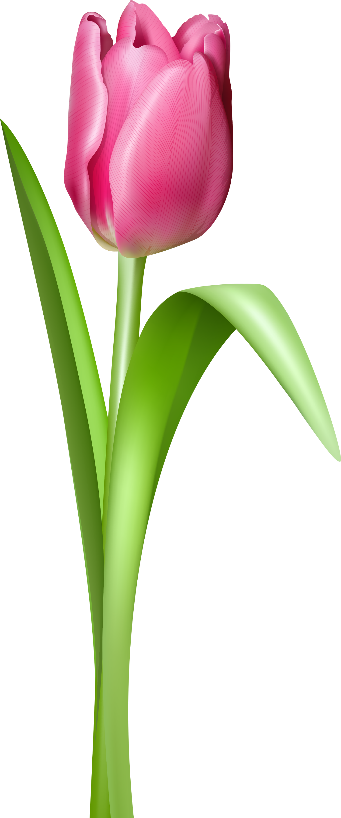 বেলে মাটি সাধারনত হালকা বাদামি থেকে হালকা ধুসর রঙের হয়। বেলে মাটির কনাগুলো এঁটেল ও দোঁআশ মাটির কণার চেয়ে বড়। মাটি শুকনা এবং হাতে ধরলে দানাময় লাগে।
দোআঁশ মাটি
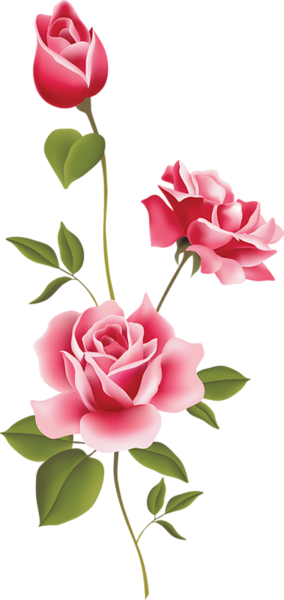 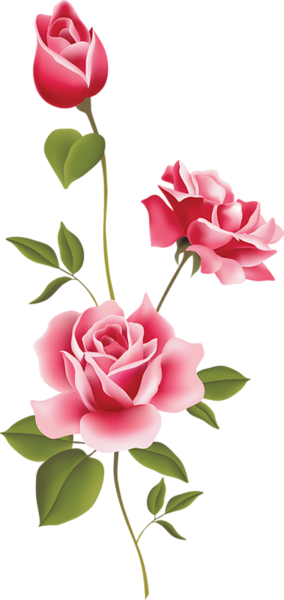 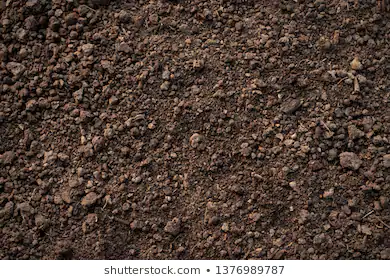 দোআঁশ মাটির রং কালো। হাতে ধরলে নরম এবং শুকনো অনুভব করা যায়। দোআঁশ মাটির কণাগুলো বিভিন্ন আকারের। দোআঁশ মাটিতে বালি,কাদা এবং হিউমাস থাকে। উদ্ভিদ এবং প্রাণীর মৃত দেহ পচে হিউমাস তৈরি হয়।
একক কাজ
খাতায় লিখ-
   মাটি কত প্রকার এবং কি কি?
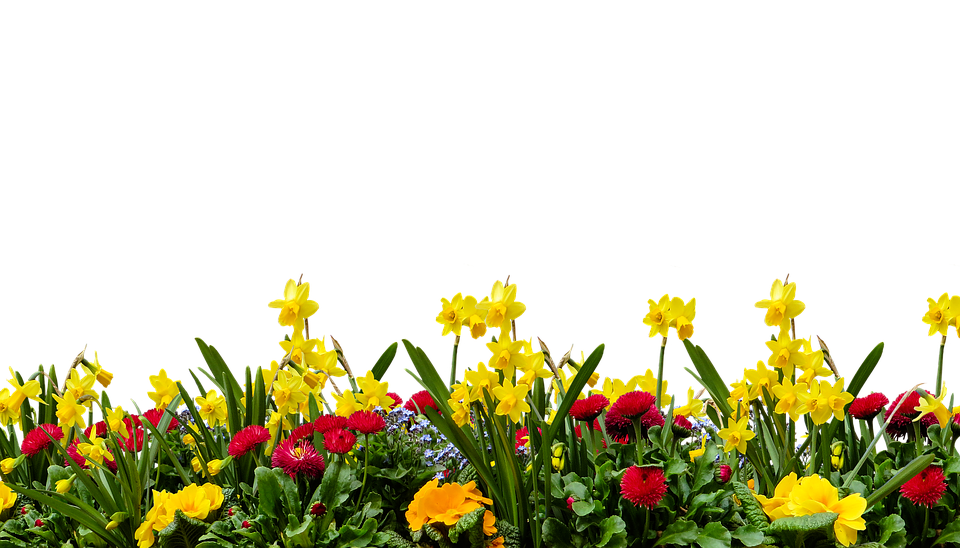 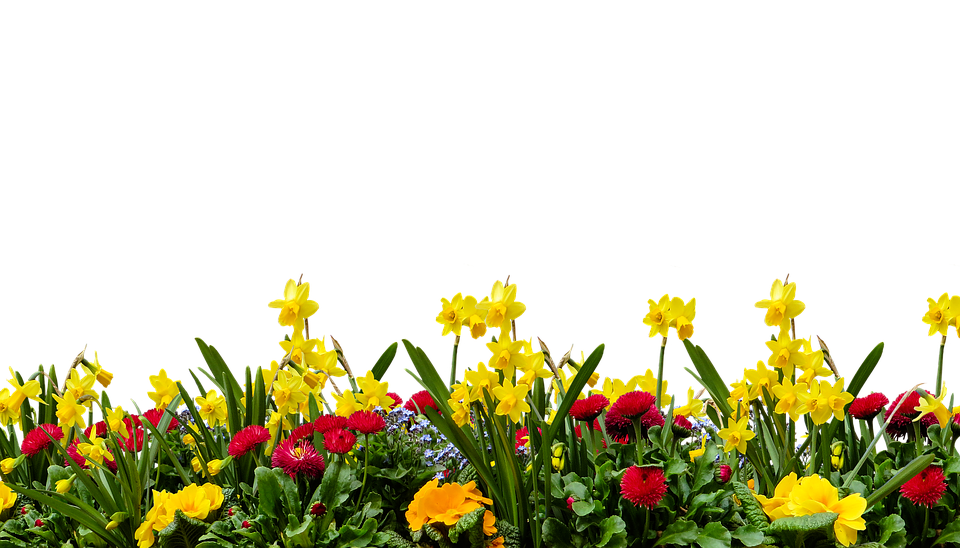 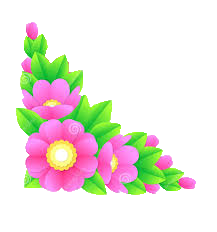 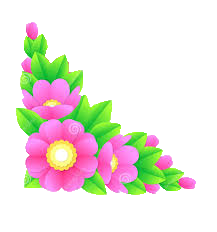 বই সংযোগ
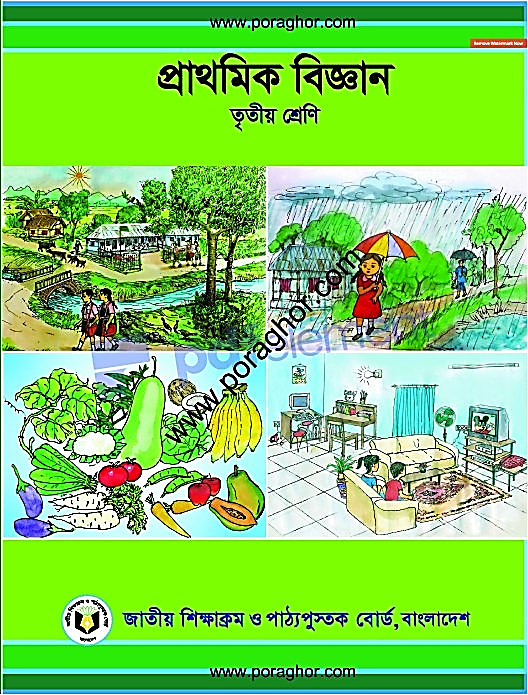 প্রাথমিক বিজ্ঞান
তৃতীয় শ্রেণি
পৃষ্ঠা নং-৩০।
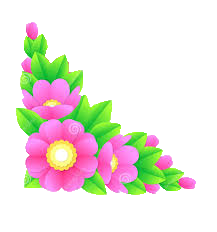 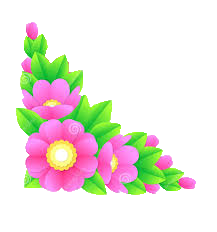 দলীয় কাজ
‘ক’ দলঃ- এঁটেল মাটির বৈশিষ্ঠ্য,
‘খ’ দলঃ- বেলে মাটির বৈশিষ্ঠ্য,
‘গ’ দলঃ- দোআঁশ মাটির বৈশিষ্ঠ্য লিখ-
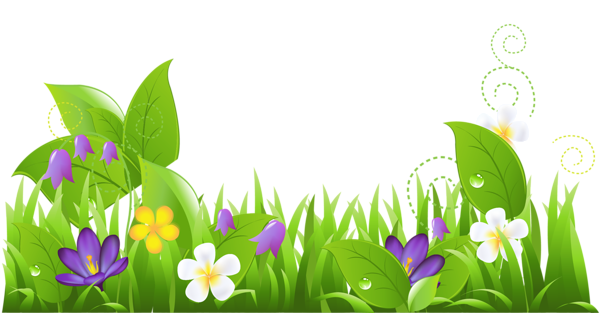 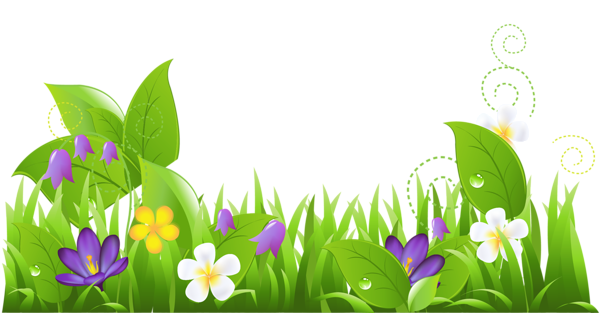 মূল্যায়ন
১। কিভাবে মাটির শ্রেণিবিন্যাস করা হয়?
২। হিউমাস কি? হিউমাস কিভাবে তৈরি হয়?
৩। এঁটেল ও দোআঁশ মাটির পার্থক্য লিখ?
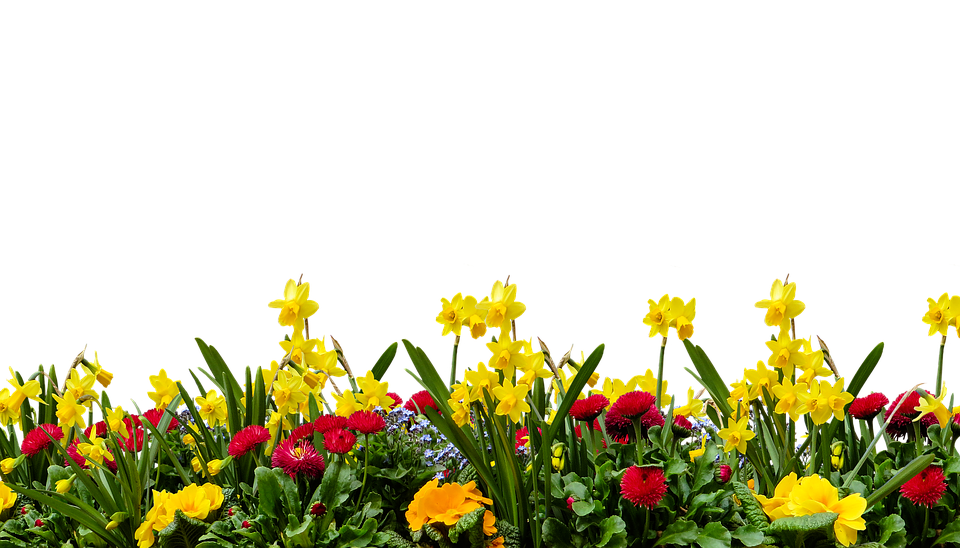 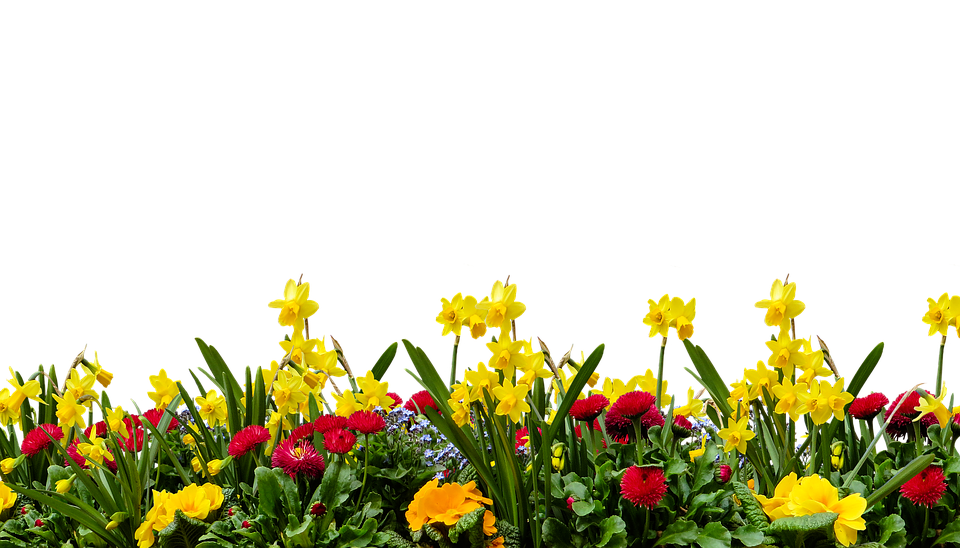 মূল্যায়ন
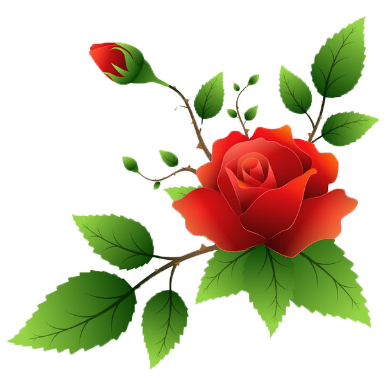 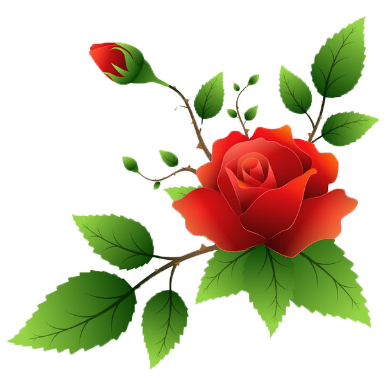 তিন রকমের মাটির বৈশিষ্ঠ্য উল্লেখ করে ছকটি পূরন কর।
সৃজনশীল বাড়ীর কাজ
বাড়ী থেকে এঁটেল,বেলে ও দোআঁশ মাটি সংগ্রহ করে আনবে।
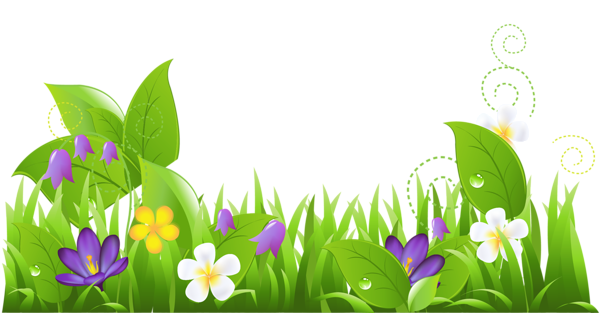 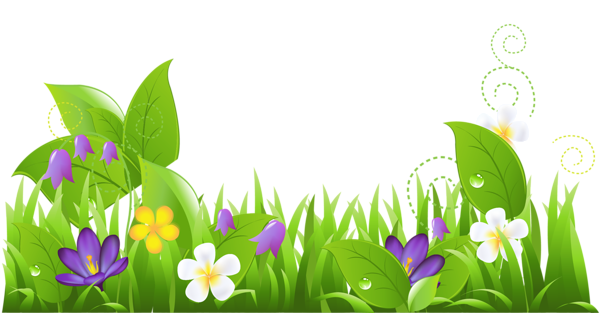 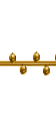 সবাইকে
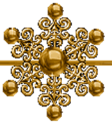 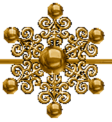 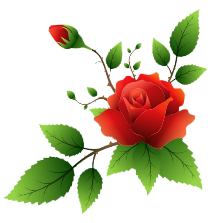 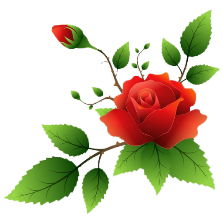 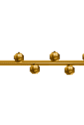 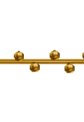 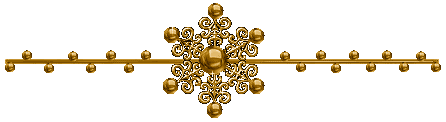 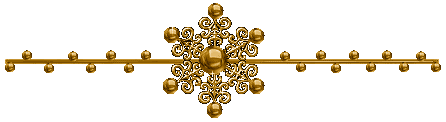 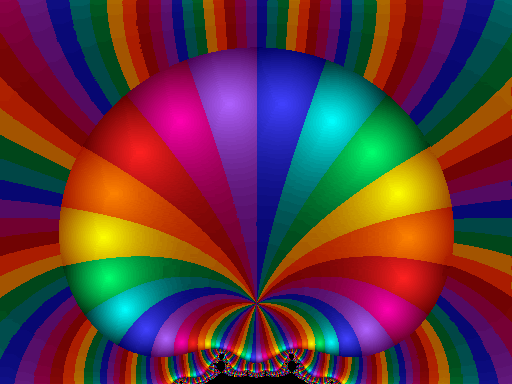 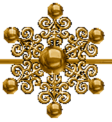 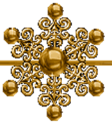 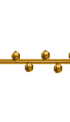 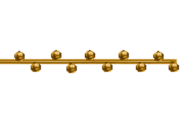 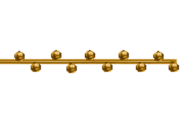 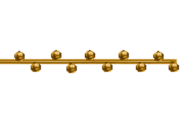 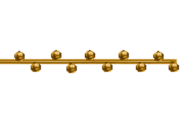 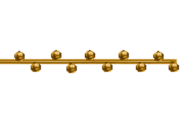 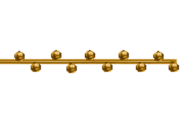 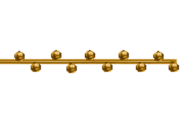 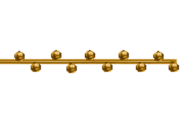 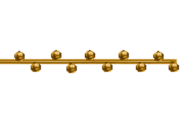 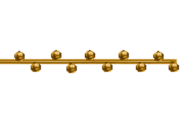 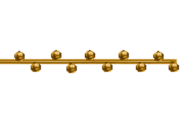 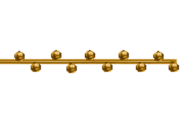 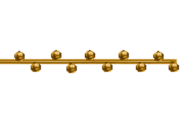 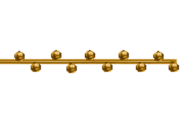